Value of Financial Planning
Video Segments
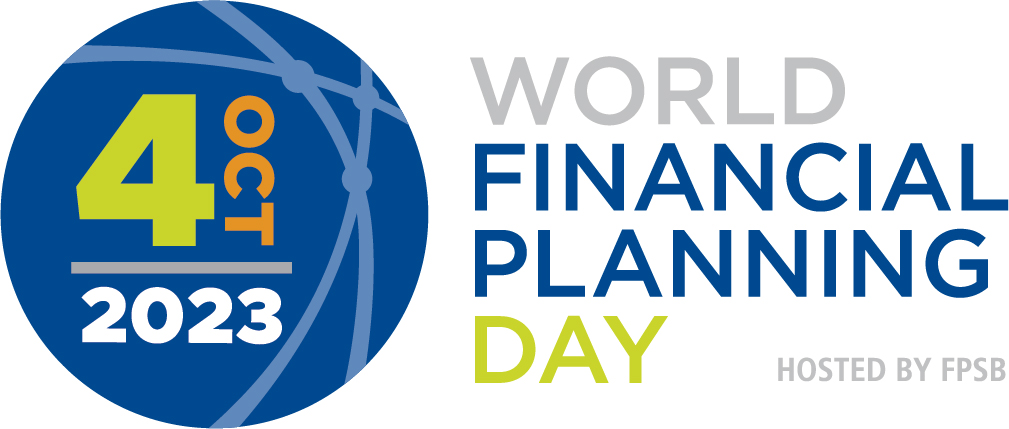 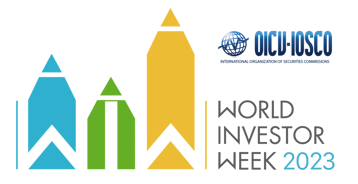 Copyright © 2023 Financial Planning Standards Board
Video: Value of Financial Planning
See how the global community of CERTIFIED FINANCIAL PLANNER professionals help people around the world stay on track with their financial lives. https://bit.ly/3lxuMBg #WFPD2023 #IOSCOWIW2023 #CFP #financialplanning 
Embed Code
Tag FPSB at:
LinkedIn: @Financial Planning Standards Board Ltd. 
Facebook: @Financial Planning Standards Board Ltd.
Twitter: @FPSB
Instagram: @fpsb_global
Video Link: https://bit.ly/3lxuMBg  (1:30 seconds)
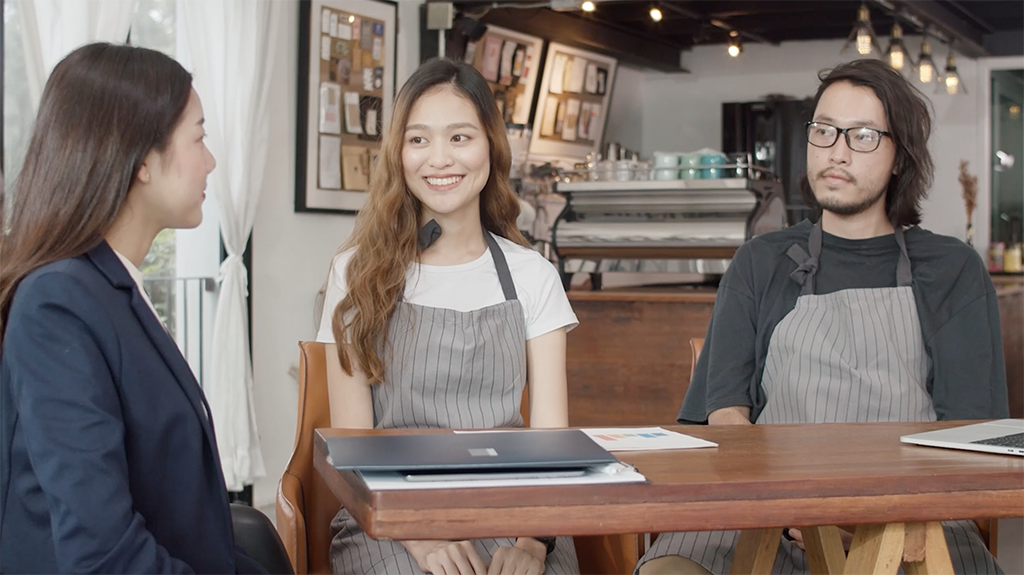 Video Segment: It All Begins With a Plan
It all begins with a plan! CFP professionals around the world can help you reach your financial goals. https://bit.ly/3lxuMBg  #WFPD2023 #IOSCOWIW2023 #CFP #financialplanning 
Tag FPSB at:
LinkedIn: @Financial Planning Standards Board Ltd. 
Facebook: @Financial Planning Standards Board Ltd.
Twitter: @FPSB
Instagram: @fpsb_global
Video Link: https://bit.ly/3OoVaJO  (16 seconds)
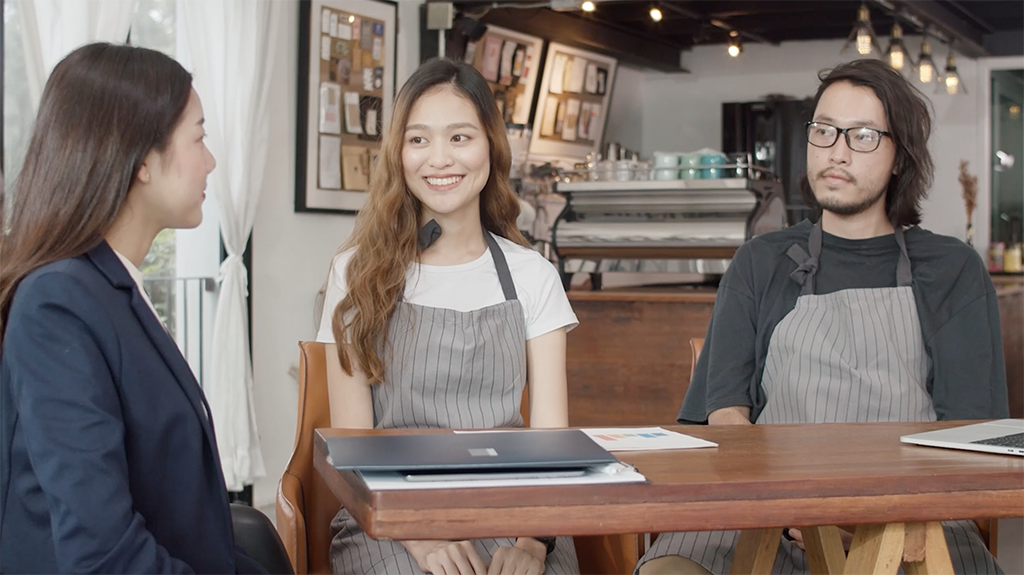 Video Segment: A Roadmap To Manage It All
Financial planning is the process of developing strategies to manage multiple aspects of your financial situation to help achieve your life goals. https://bit.ly/3w1rEBG                   #WFPD2023 #IOSCOWIW2023 #CFP #financialplanning 

Tag FPSB at:
LinkedIn: @Financial Planning Standards Board Ltd. 
Facebook: @Financial Planning Standards Board Ltd.
Twitter: @FPSB
Instagram: @fpsb_global
Video Link: https://bit.ly/3A8tjt5   (13 seconds)
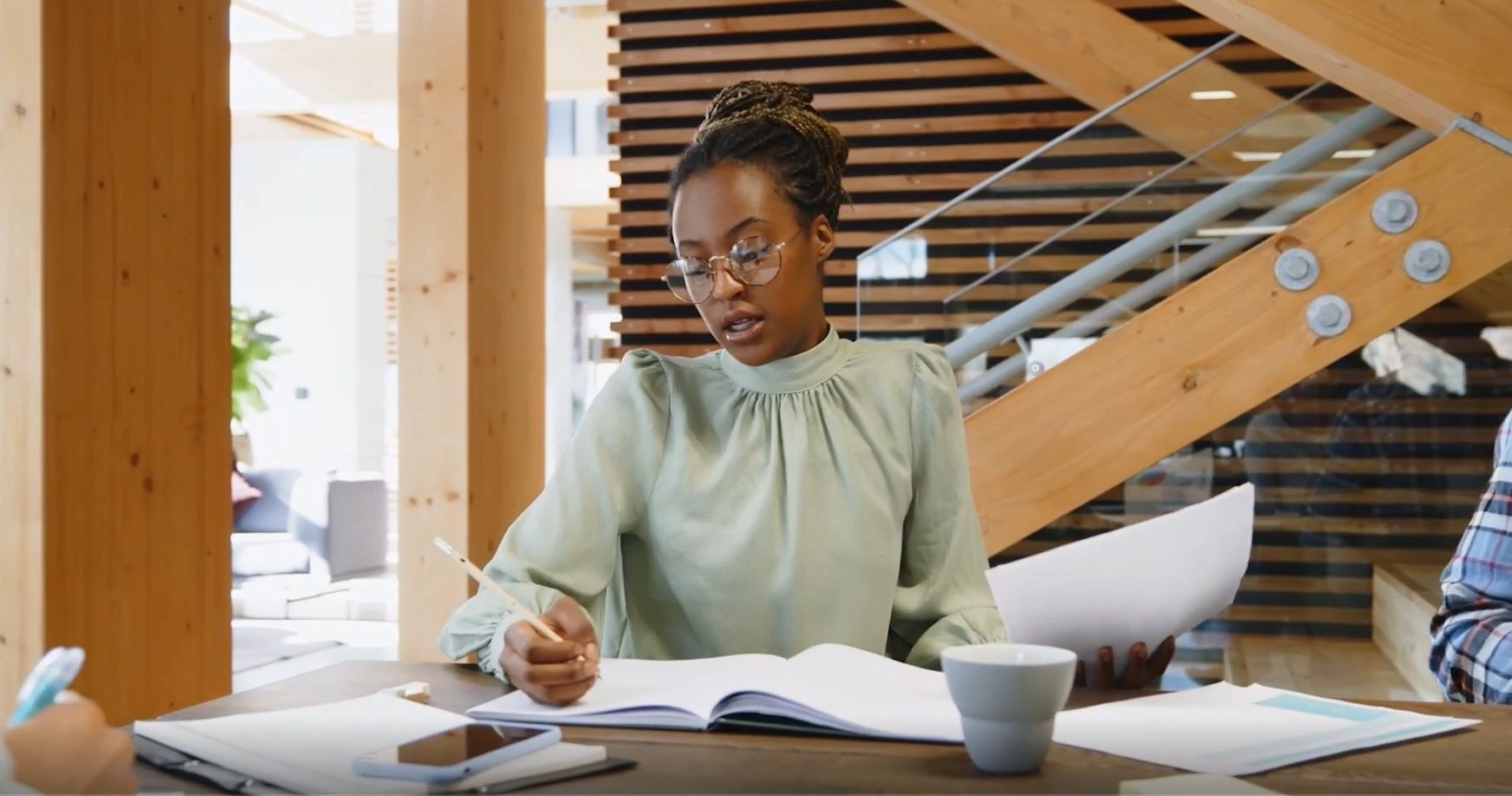 Video Segment: A Roadmap To Manage It All
Financial planning is the process of developing strategies to manage multiple aspects of your financial situation to help achieve your life goals. https://bit.ly/3w1rEBG                    #WFPD2023 #IOSCOWIW2023 #CFP #financialplanning

Tag FPSB at:
LinkedIn: @Financial Planning Standards Board Ltd. 
Facebook: @Financial Planning Standards Board Ltd.
Twitter: @FPSB
Instagram: @fpsb_global
Video Link: https://bit.ly/3niccNF  (11 seconds)
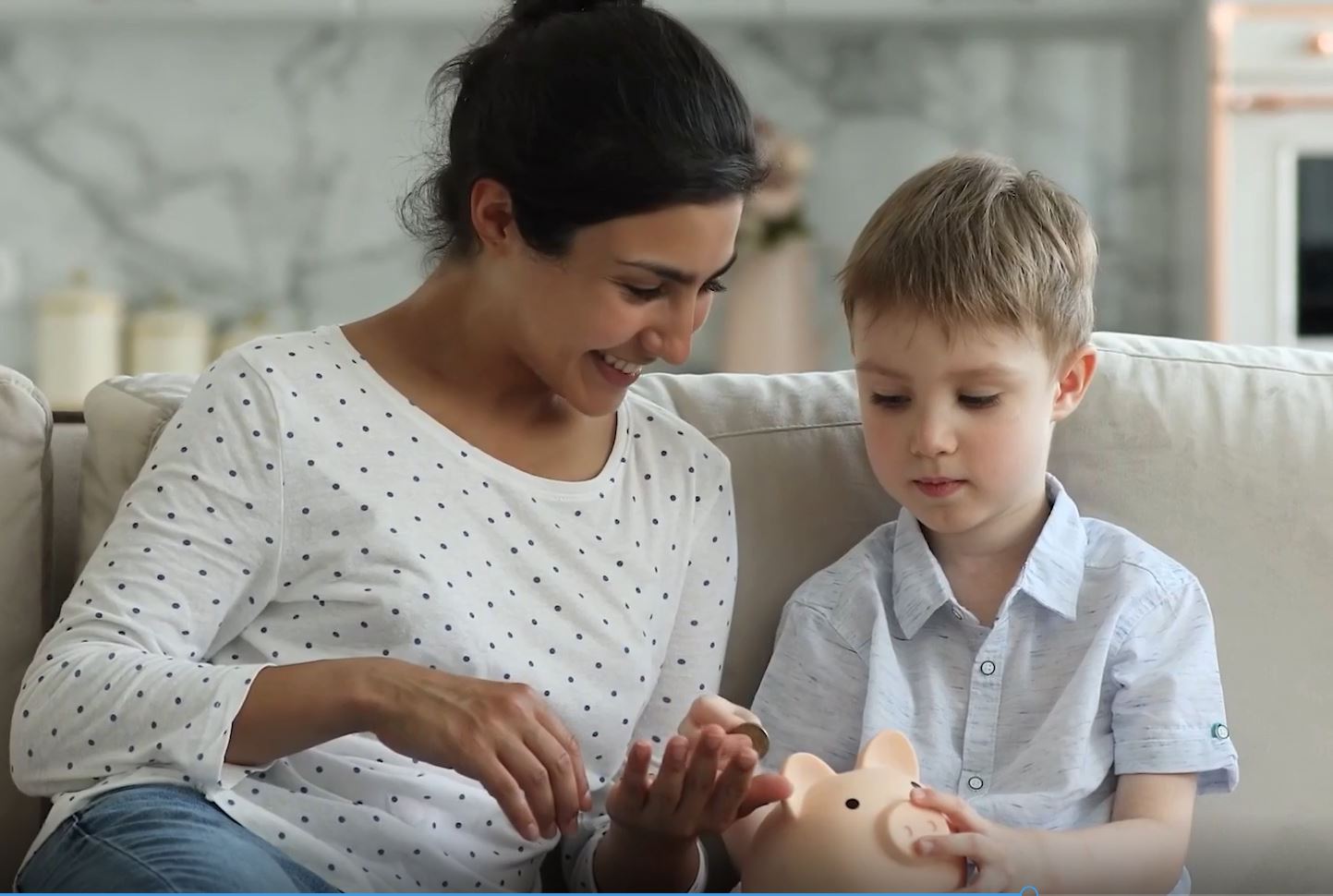 Video Segment: Committed to Global Standards
The global community of CERTIFIED FINANCIAL PLANNER professionals help people to stay on track with their financial lives. https://bit.ly/3spMdqG  #WFPD2023 #IOSCOWIW2023 #CFP #financialplanning

Tag FPSB at:
LinkedIn: @Financial Planning Standards Board Ltd. 
Facebook: @Financial Planning Standards Board Ltd.
Twitter: @FPSB
Instagram: @fpsb_global
Video Link: https://bit.ly/3QKx7qh  (16 seconds)
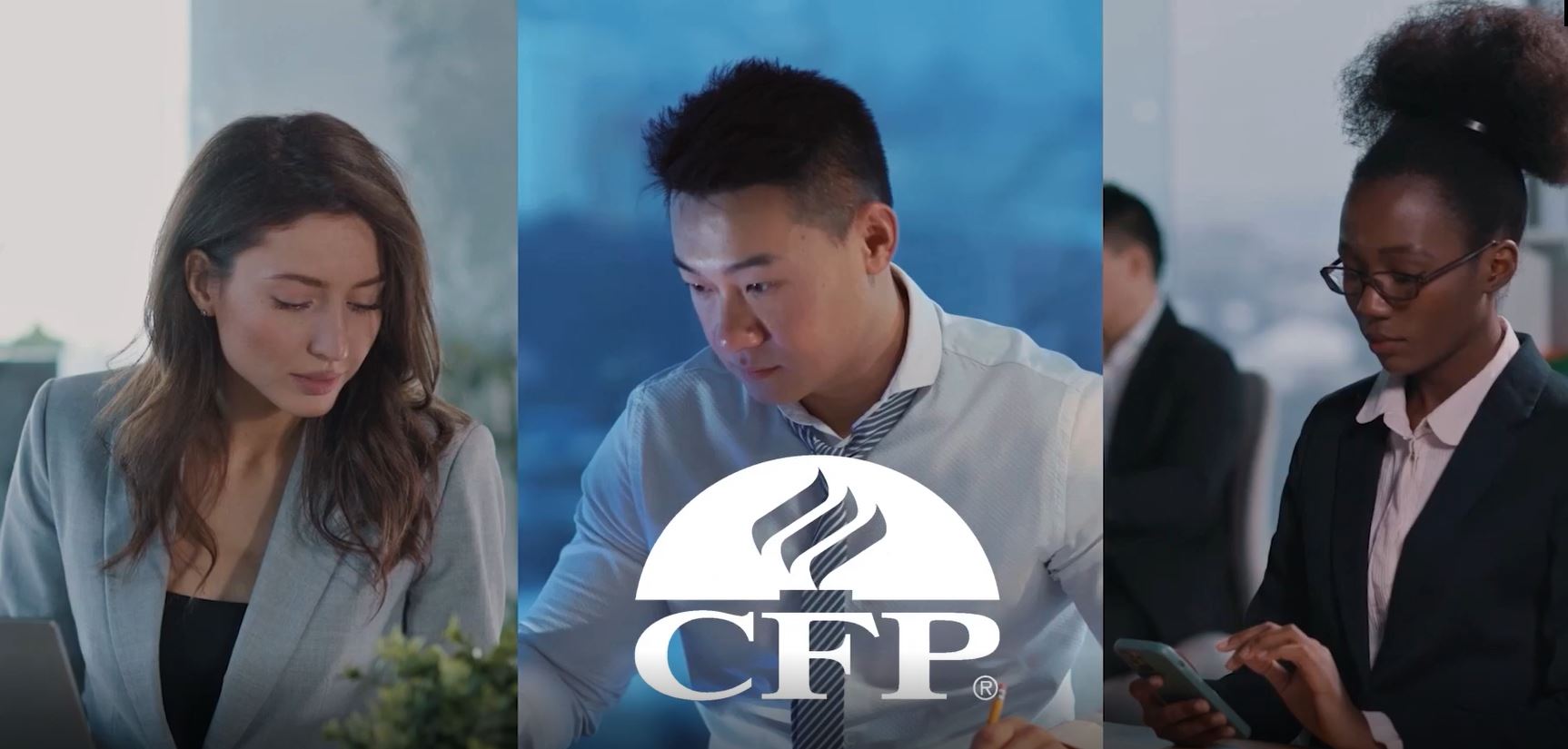 Video Segment: Be Prepared. Be Confident.
People who work with a financial planner, particularly those who work with a CFP professional, can be better prepared for financial opportunities that life brings. worldfpday.org #WFPD2023 #IOSCOWIW2023 #CFP #financialplanning

Tag FPSB at:
LinkedIn: @Financial Planning Standards Board Ltd. 
Facebook: @Financial Planning Standards Board Ltd.
Twitter: @FPSB
Instagram: @fpsb_global
Video Link: https://bit.ly/3Nr1Plp   (15 seconds)
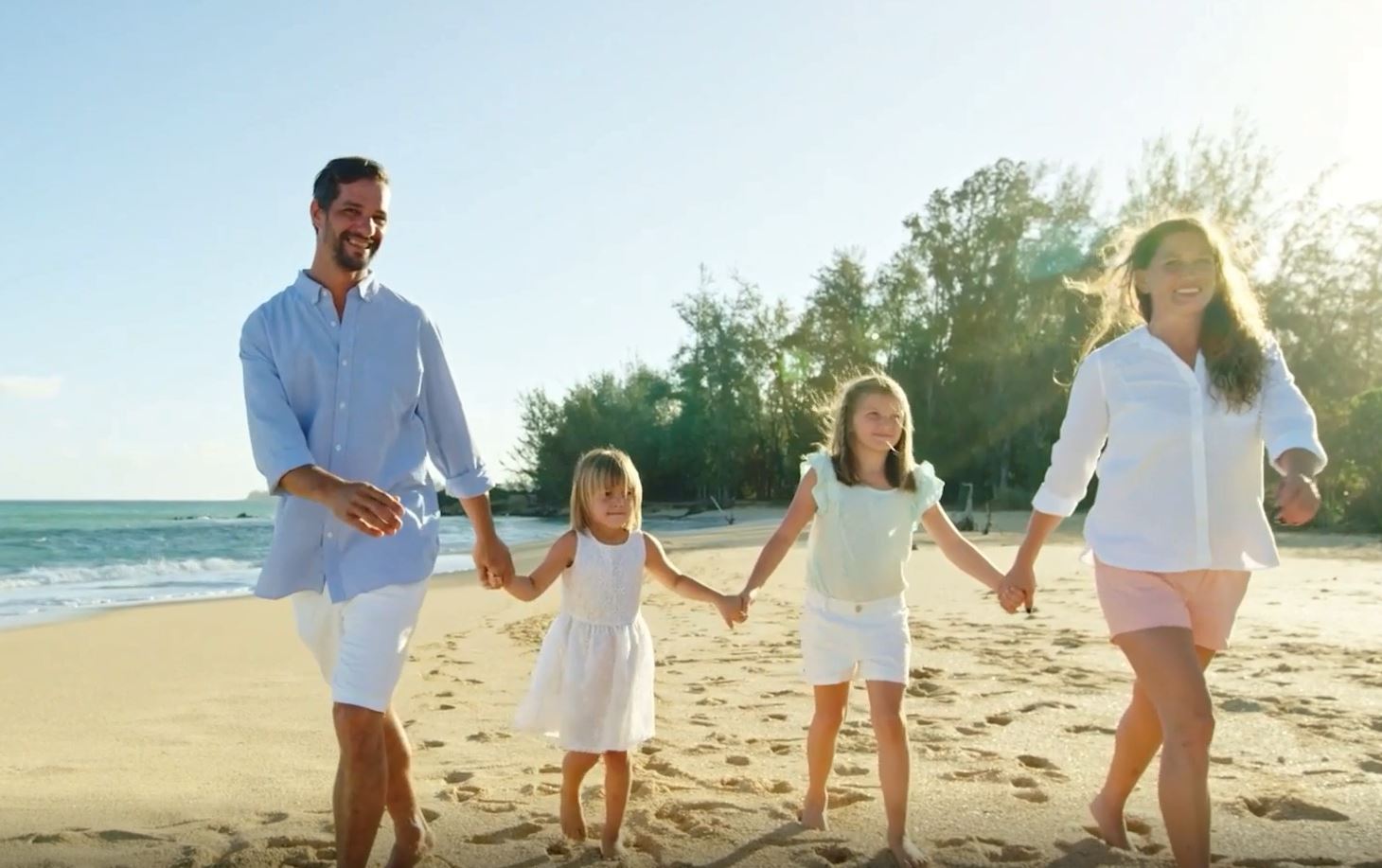 Video Segment: Look for the CFP Mark
To find a financial planner who has committed to standards of competency, ethics and professionalism, look for the CFP mark. Find a financial planner to help you live your today, plan your tomorrow.™  worldfpday.org #WFPD2023 #IOSCOWIW2023 #CFP #financialplanning

Tag FPSB at:
LinkedIn: @Financial Planning Standards Board Ltd. 
Facebook: @Financial Planning Standards Board Ltd.
Twitter: @FPSB
Instagram: @fpsb_global
Video Link: https://bit.ly/3u8pOz0  (18 seconds)
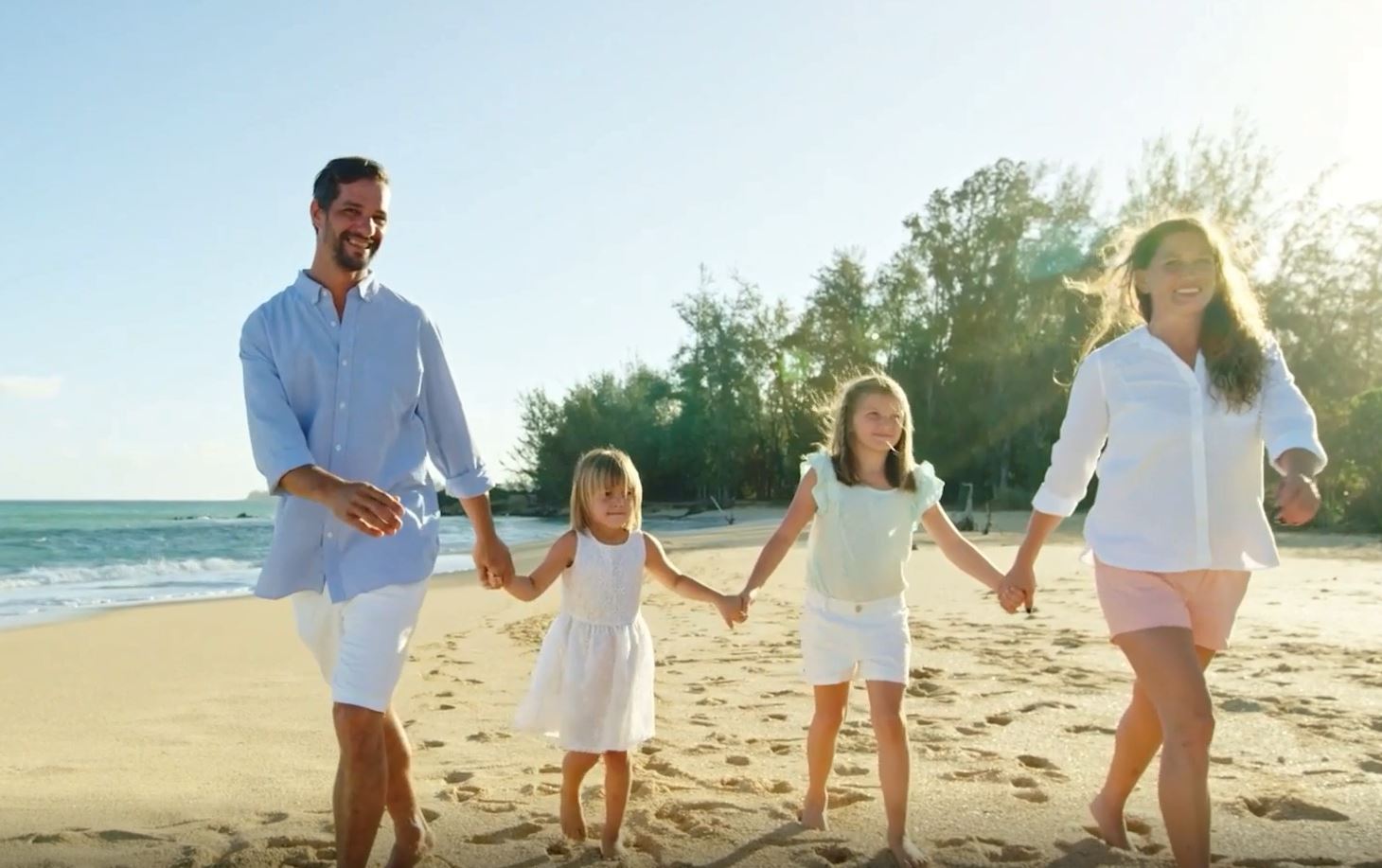